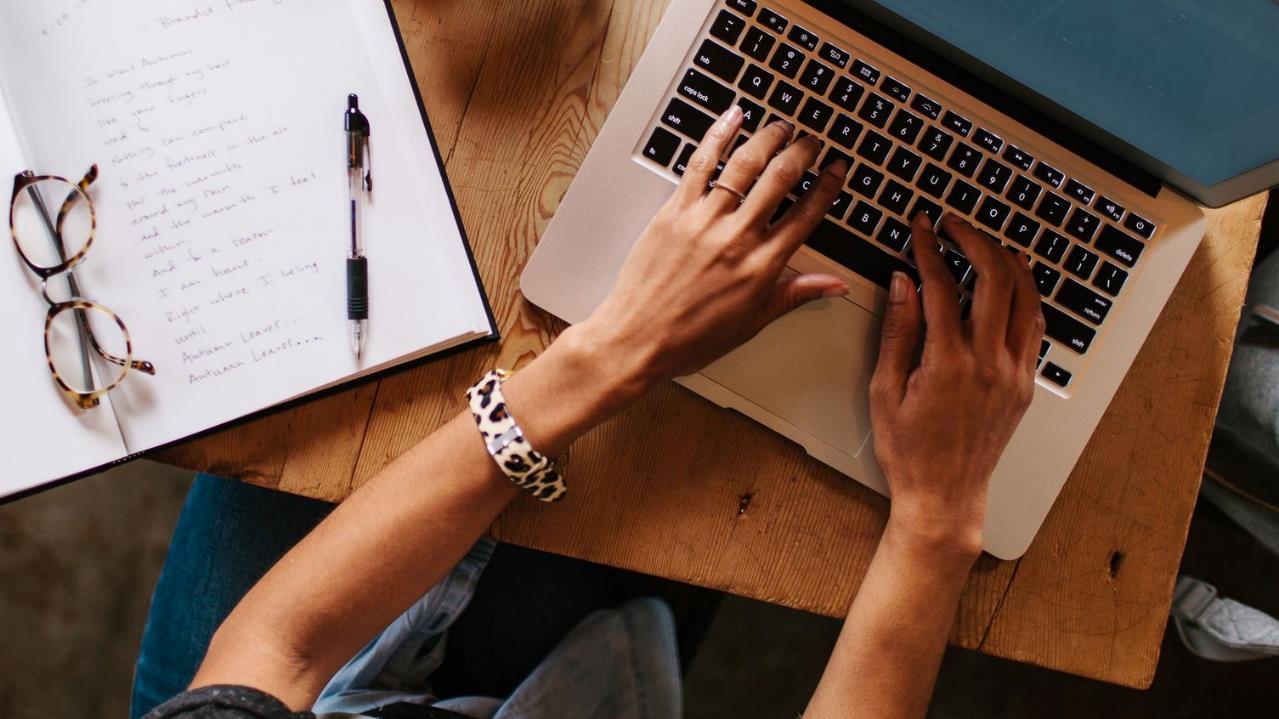 Clone Plagiarism
By- Dr Maria Imran
Assistant Professor Gyne Unit II
Lady Willingdon Hospital/KEMU
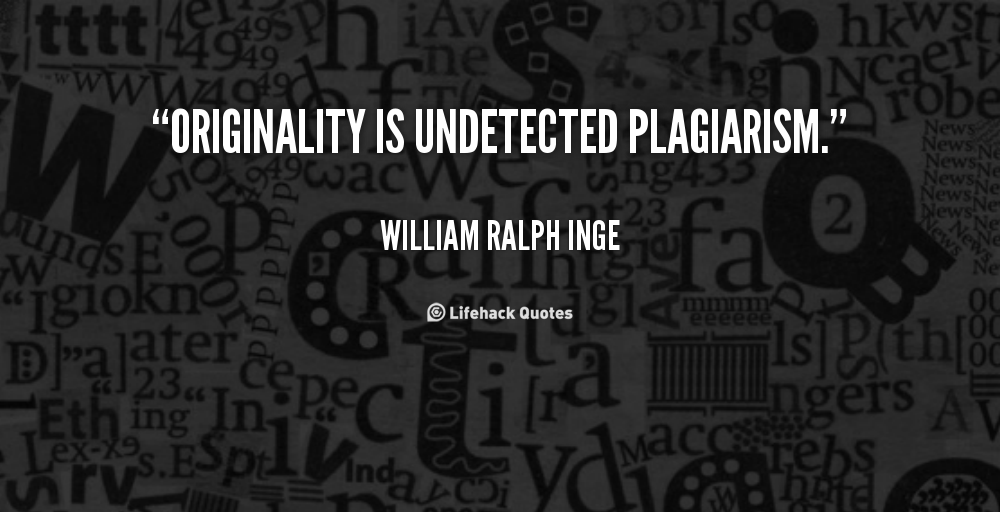 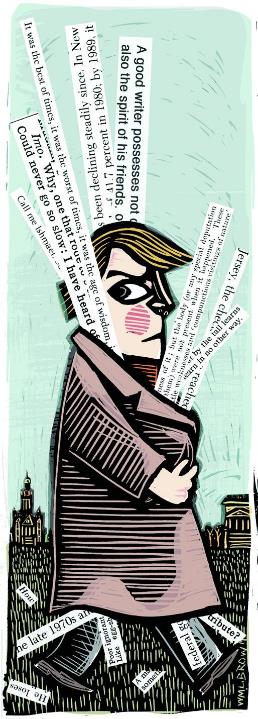 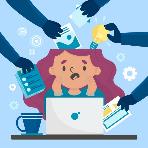 Objectives
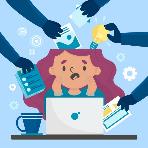 Introduction
Plagiarism is using someone else’s work or ideas without attributing proper credit and presenting the work or ideas as your own. 
Considered an academic violation 
Though not illegal in a criminal or civil sense. 
When someone commits plagiarism, the act is against the author of the work.
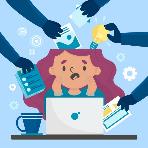 Clone Plagiarsim
Example
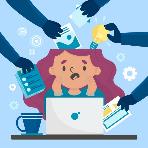 writer has taken a passage from the original work, cut and paste it word-for-word, and made it seem as though it was their own
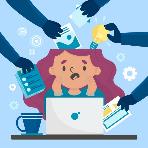 Consequnecs of Clone Plagiarism
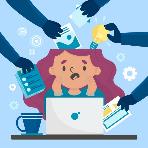 Detection Tools
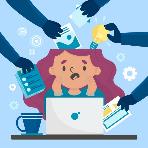 Free Plagiarism tools
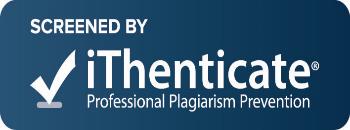 Dupli checker 
iThenticate/Crosscheck
Plagiarism detector 
Paper rater
Plagiarsima
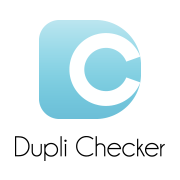 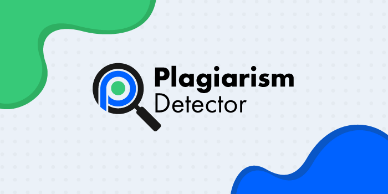 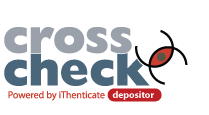 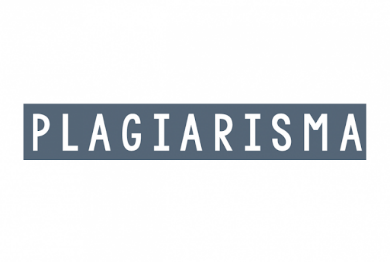 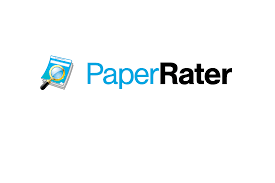 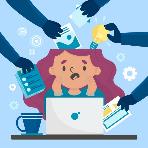 Paid Plagiarism Tools
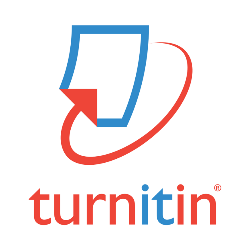 Grammerly 
Turnitin 
Plagiarism checker X
Copyscape 
Copyleaks
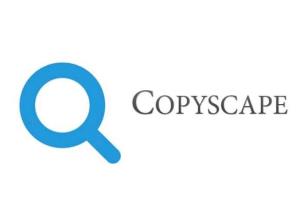 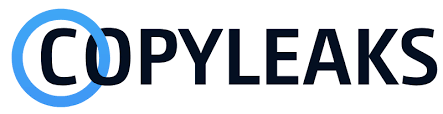 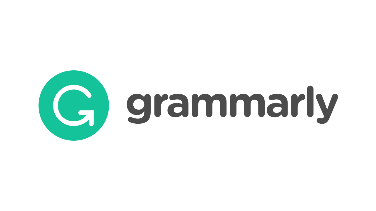 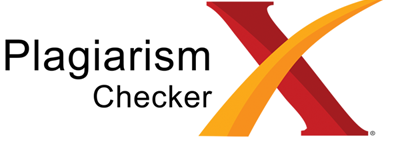 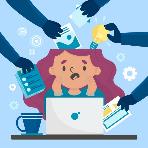 Prevention
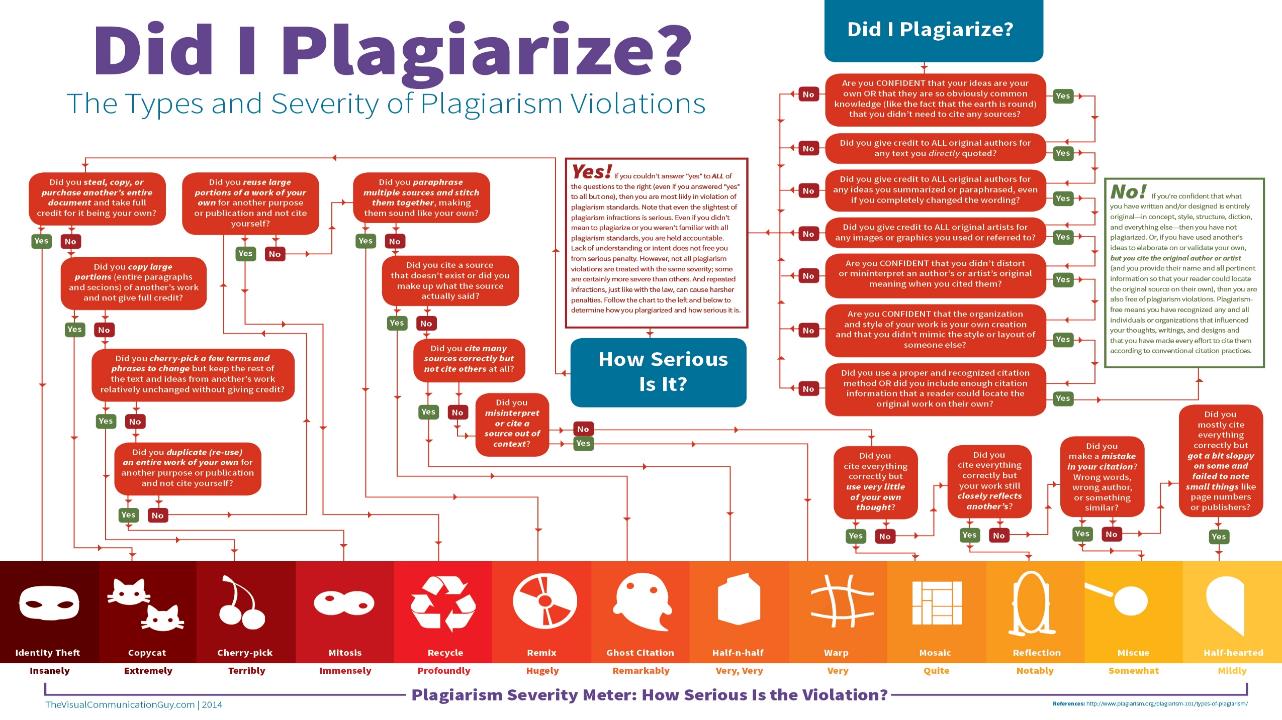 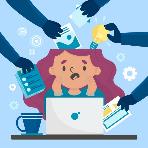 To devise workable policies for both submitted and published articles, editors will need to consider the thresholds for deciding when to: 
educate authors and ask them to rewrite copied text 
reject an article 
issue a correction (for a published article) 
issue a retraction (for a published article) 
inform an author’s institution
Clone plagerism thru Editor’s lens
Factors affecting severity of Plagiarism
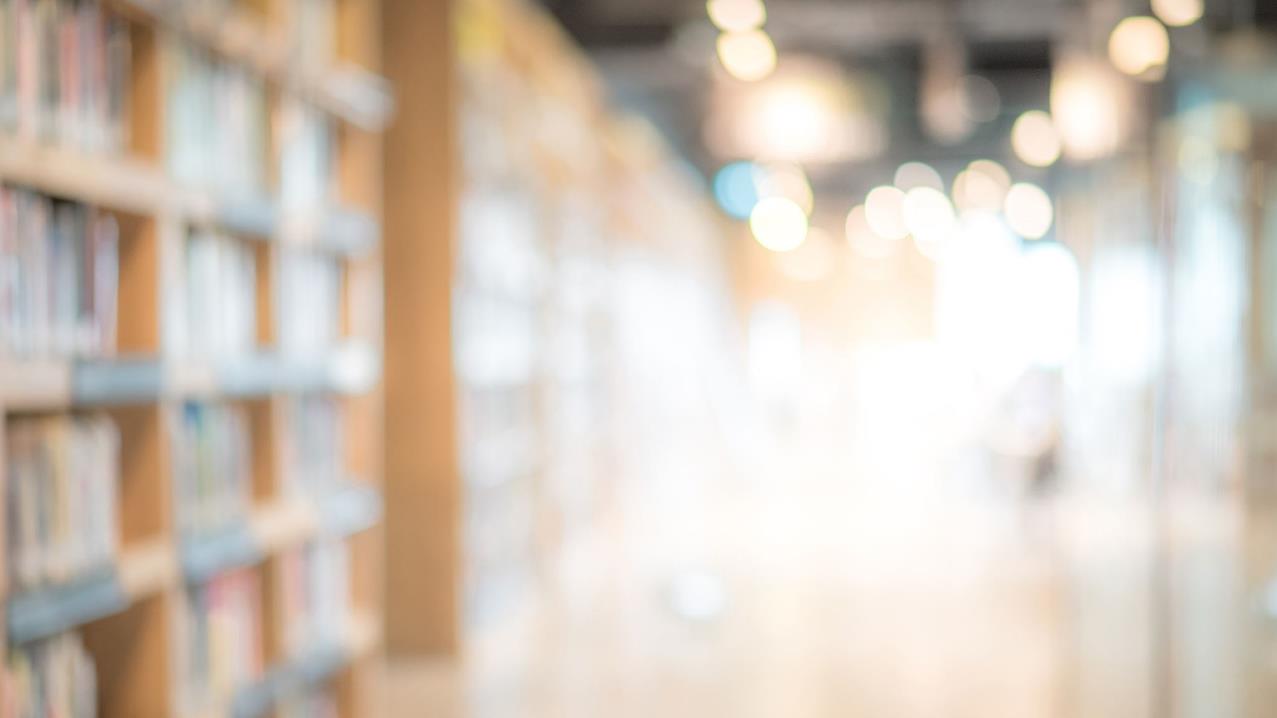 Major plagiarism
Major plagiarism could be defined as: Any case involving 

unattributed copying of another person’s data / findings, or 
resubmission of an entire publication under another author’s name (either in the original language or in translation), or 
verbatim copying of >100 words of original material in the absence of any citation to the source material, or 
unattributed use of original, published academic work, such as the structure, argument or hypothesis/idea of another person or group where this is a major part of the new publication and there is evidence that it was not developed independently.
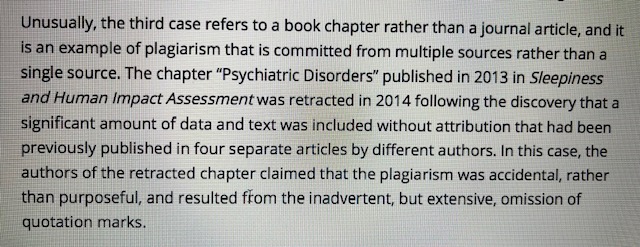 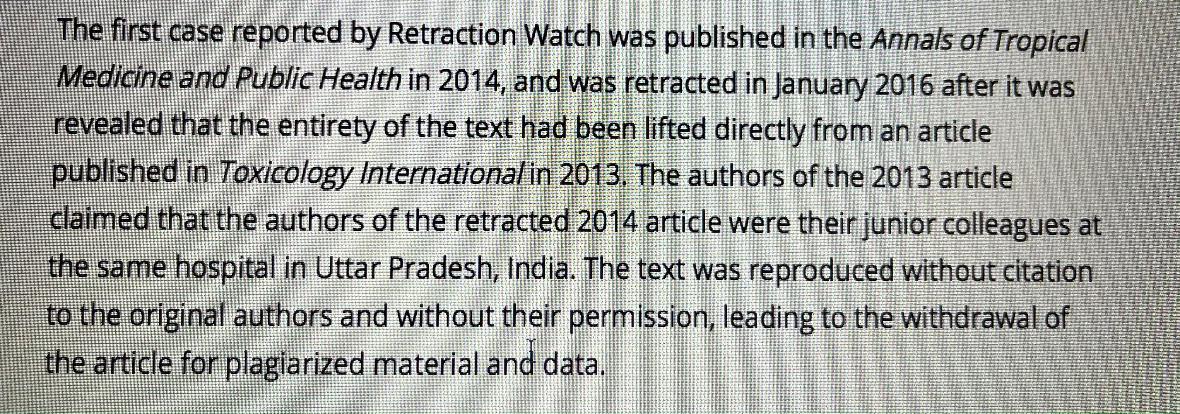 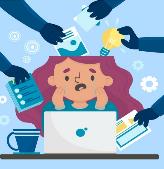 Take Home Message
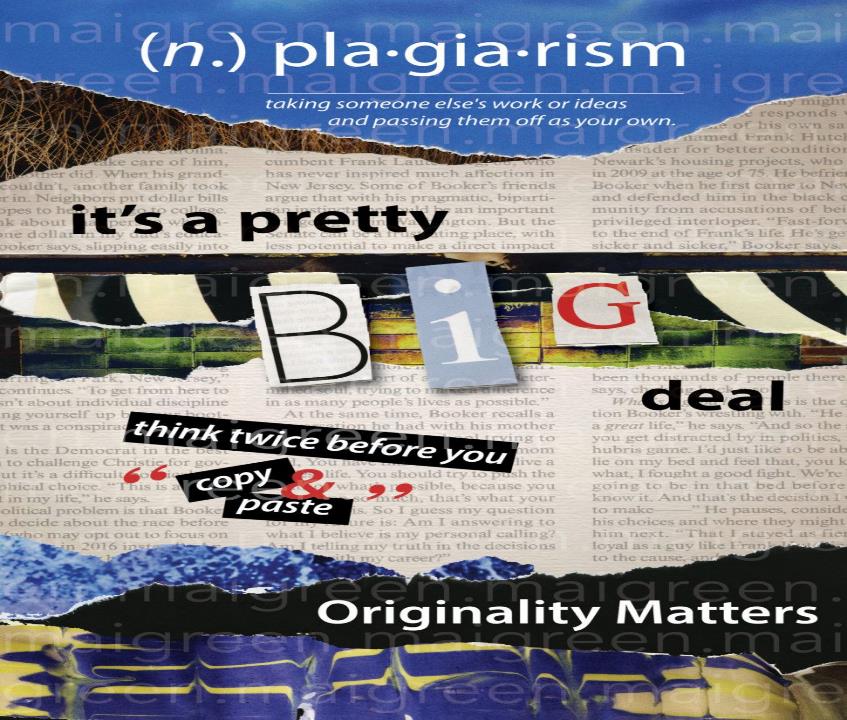 Thank You